UBND Quận Long BiênTrường mầm non Long Biên A
Phát triển Nhận thức
Làm quen với Toán

Đề tài: Nhận biết phân biệt hình tam giác
Lứa tuổi: MGB 3 - 4 tuổi
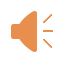 Đây là hình gì?
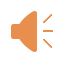 Tìm các đồ vật có dạng hình tam giác
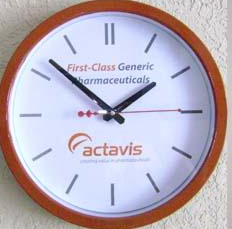 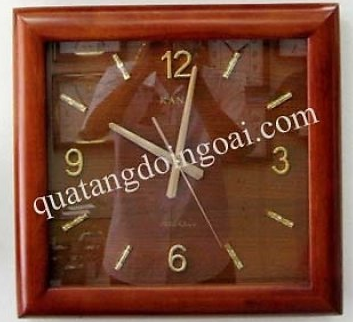 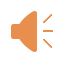 Trò chơi 1: 
Hình nào biến mất?
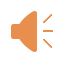 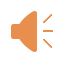 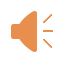 Trò chơi 2: 
Thử tài của bé
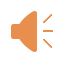 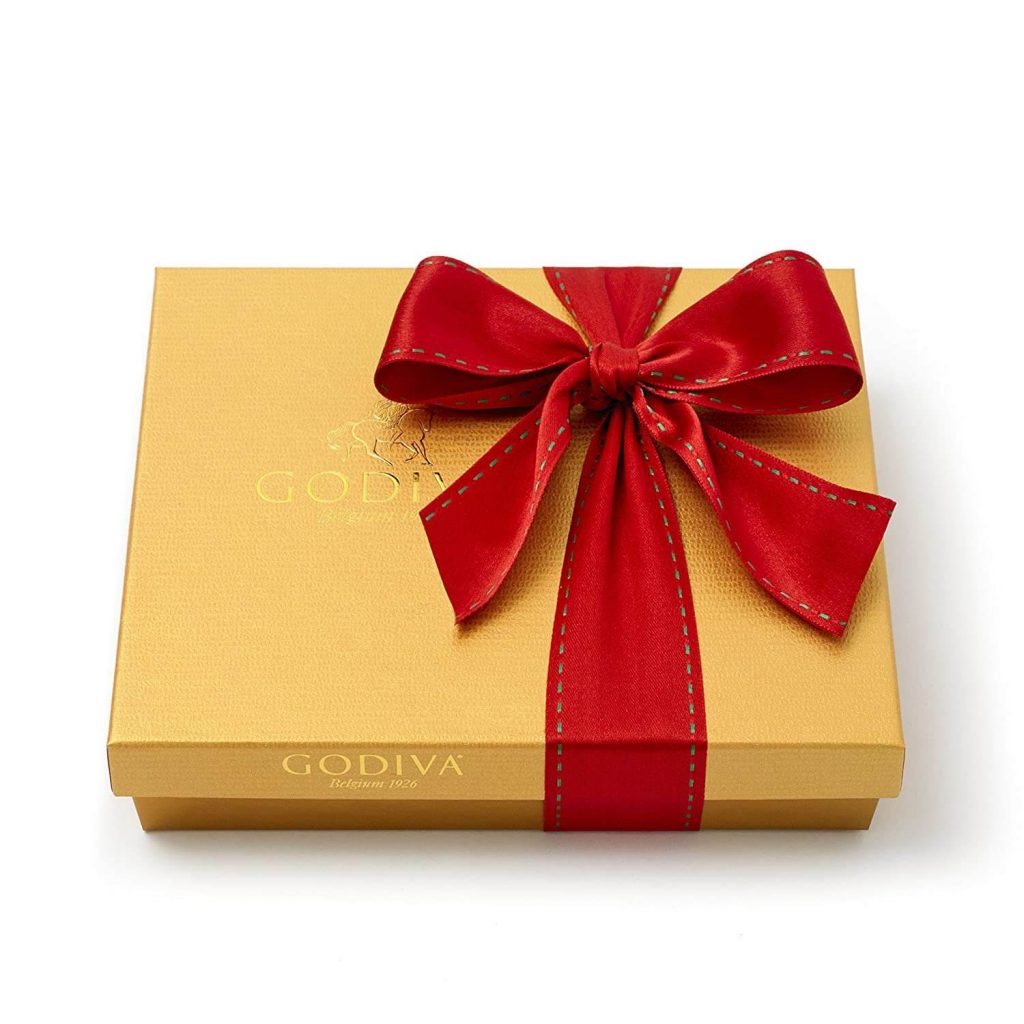 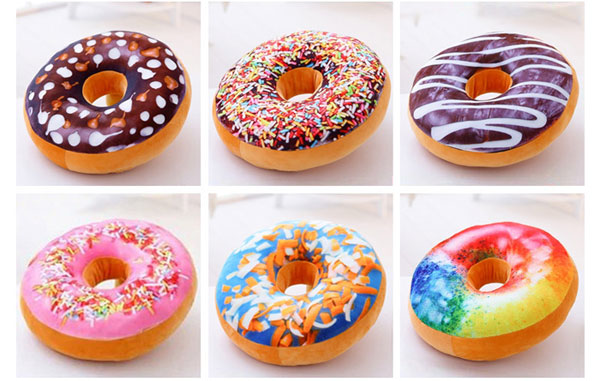 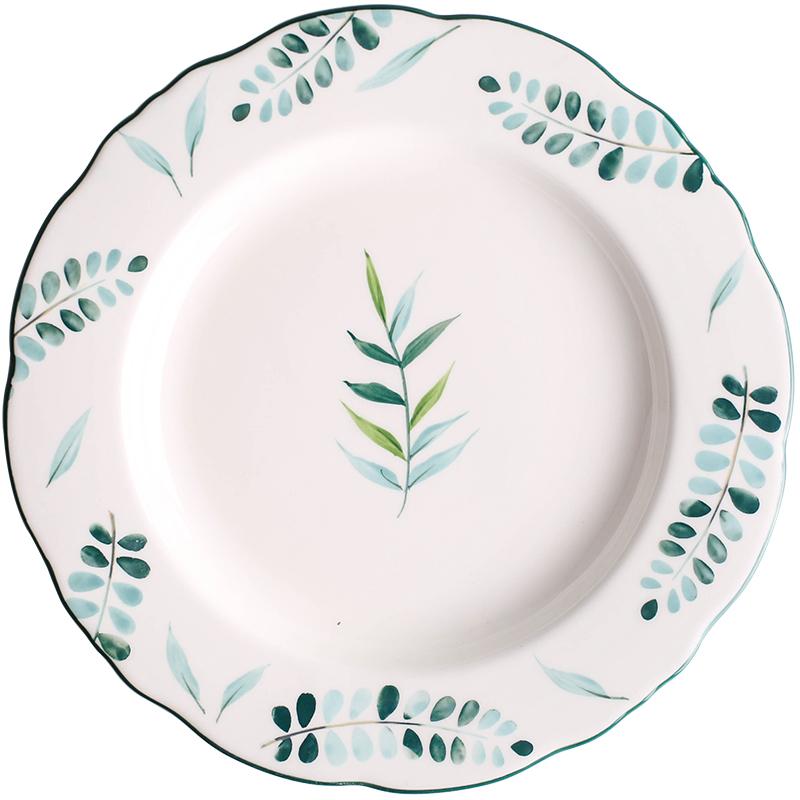 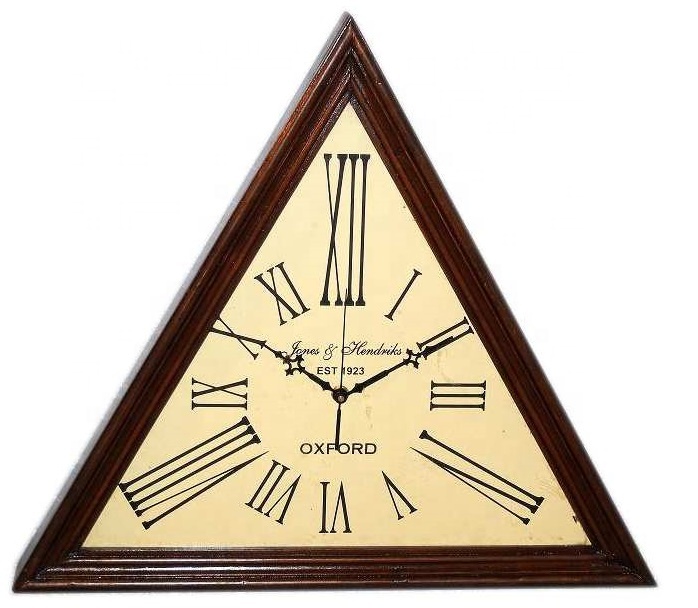 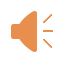 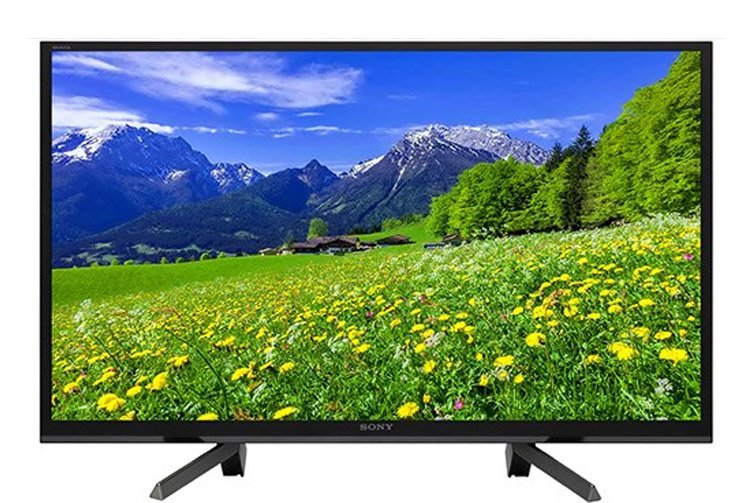 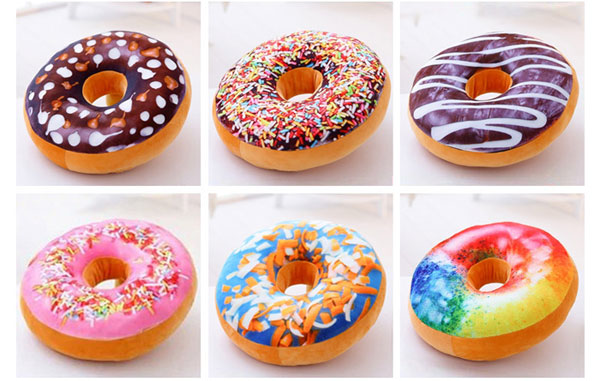 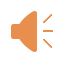 Hẹn gặp lại các con vào các buổi học sau
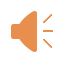